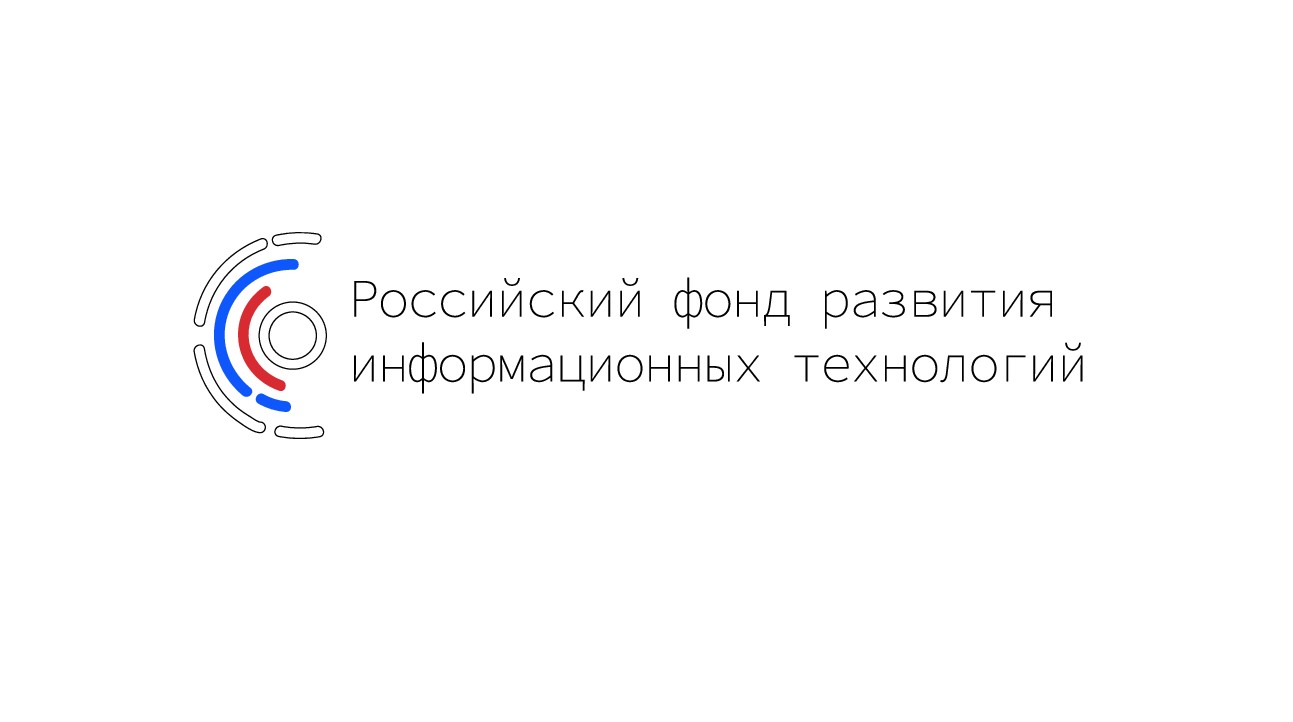 Об исполнении грантового соглашения
Проект «Внедрение информационной системы расчёта 
технико-экономических показателей и планирования режимов»
Май 2023
Условия Грантового соглашения от 24.12.2020 № 2020-550-1
Проект
Объекты
Этапы и сроки
Бюджет проекта
«Внедрение информационной системы расчёта технико-экономических показателей и планирования режимов,  далее — Проект, ИС ТЭП
I этап: 01.03.2020–30.11.2020
II этап: 01.12.2020–31.08.2021
III этап: 01.09.2021–25.05.2022
185, 418 млн руб.
филиалы АО «РИР» в г. Краснокаменске, г. Глазове, г. Новоуральске, г. Северске, г. Димитровграде
Размер гранта РФРИТ
90,214 млн руб. (48,65%)
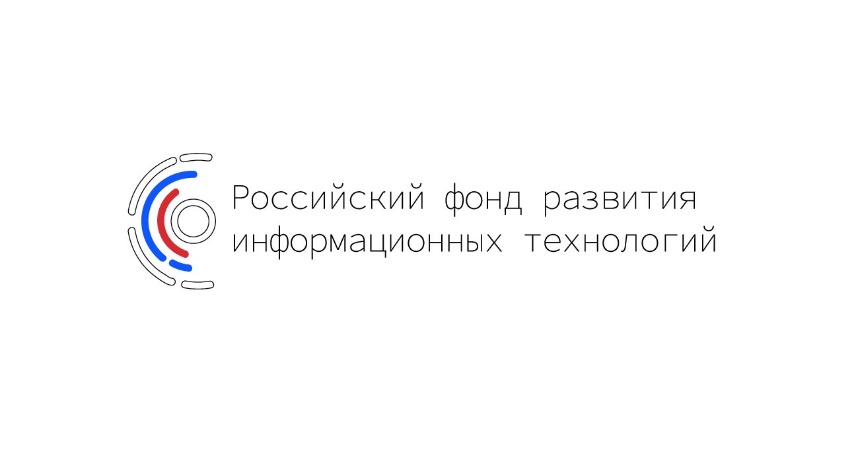 Ключевые параметры соглашения:
Внедрение ИС ТЭП на 5 филиалах АО «РИР».
Поставка оборудования, Поставка ПО, ПНР, ввод системы в эксплуатацию
Бюджет этапа: 32,365 млн. руб. (Грант 13,834 млн. руб. /42,75%)
этап
этап
этап
Доработка ИС ТЭП: развитие автоматизированных функций.
Поставка оборудования, ПНР, ввод оборудования в эксплуатацию
Бюджет этапа: 128,321 млн. руб. (Грант 63,9 млн. руб./ 49,8%)
Доработка ИС ТЭП: развитие функций системы в целях импортозамещения.
Поставка оборудования, ПНР, ввод в эксплуатацию
Бюджет этапа: 24,733 млн. руб. (Грант 12,479 млн. руб. /50,46%)
1
2
3
Результаты исполнения Грантового соглашения от 24.12.2020 № 2020-550-1
В процессе исполнения грантового соглашения были подписаны 5 Дополнительных соглашений.
ДС №1 от 22 апреля 2021г (о внесении изменений о финансировании 1 этапа гранта)
ДС №2 от 23 апреля 2021г (уточнение о возможности расходования денежных средств, выделенных на финансирование проекта)
ДС №3 от  20 июля 2021г (о внесении изменения в очередность реализации 2 и 3 этапов грантового соглашения)
ДС №4 от 02 сентября 2022г (о переносе работ на 4 этап)
ДС №5 от 16 сентября 2022г (устранение технической ошибки в ДС №4)
Проект
Объекты
Этапы и сроки
Бюджет проекта
«Внедрение информационной системы расчёта технико-экономических показателей и планирования режимов,  далее — Проект, ИС ТЭП
I этап: 01.03.2020–30.11.2020
II этап: 01.12.2020–31.08.2021
III этап: 01.09.2021–25.05.2022
IV этап:26.05.2022- 25.11.2022
185, 418 млн руб.
филиалы АО «РИР» в г. Краснокаменске, г. Глазове, г. Новоуральске, г. Северске, г. Димитровграде
Размер гранта РФРИТ
90,214 млн руб. (48,65%)
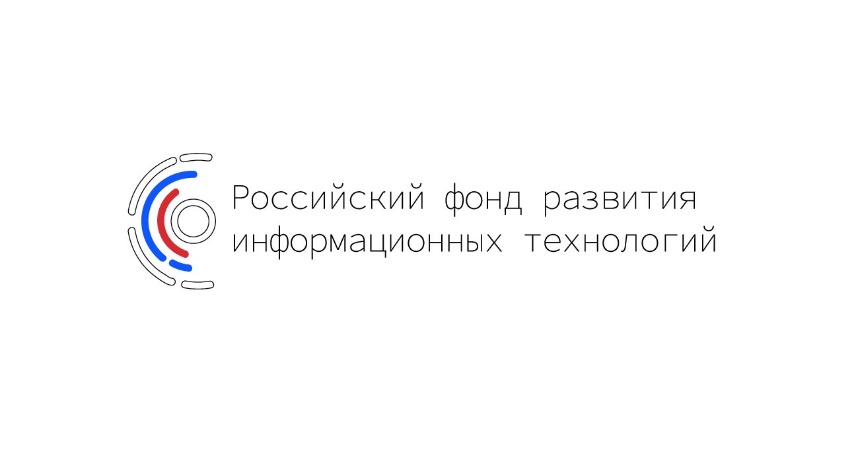 Ключевые параметры исполнения грантового соглашения:
этап
этап
этап
этап
Внедрение ИС ТЭП на 5 филиалах АО «РИР».
Поставка оборудования, Поставка ПО, ПНР, ввод системы 
в эксплуатацию
ИС ТЭП Внедрена на 5 филиалах АО «РИР».
Работы по этапу выполнены в объеме 100% грантового соглашения. Нарушение срока оплаты по этапу.
Доработка ИС ТЭП: развитие функций системы в целях 
импортозамещения. Поставка оборудования, ПО
Произведена поставка оборудования и ПО на 4 филиала АО «РИР».
Соответствует 100% грантового соглашения.
Этап содержит организационные работы, контрактация.
Организационные мероприятия
Доработка ИС ТЭП: развитие функций системы в целях 
импортозамещения.
Поставка оборудования, ПНР, ввод в эксплуатацию
Доработка ИС ТЭП: развитие автоматизированных функций.
Поставка оборудования, ПНР, ввод оборудования в эксплуатацию
Работы по импортозамещению выполнены на 4 филиалах АО «РИР».
Соответствует 100% грантового соглашения
Работы по автоматизации выполнены на 3 филиалах АО «РИР».
Соответствует 100% грантового соглашения
1
2
3
4
+7 495 357-00-14
info@rusatom-utilities.ru
Москва, Погорельский пер. 7, стр. 2
www.rusatom-utilities.ru